Selhávání státu
aneb Důkazy místy slibů
PhDr. Ing. Vít Skála, Ph.D.
11. Všeoborová konference ANNO ČR. Praha.
6. 11. 2019
Co je to stát?
„Stát je vnímán jako racionální konstrukt, jako společenství lidí na určitém území, jehož vnitřní uspořádání (vnitřní mír) a vnější ochranu (vztahy) zajišťuje (garantuje) suverénní moc. Výkon této moci je v důsledku dělby práce vnitřně se diferencující společnosti spjat s třídou integrátorů. Pro suverénní moc je přitom charakteristická nejen její výlučnost (dominance), nýbrž i potvrzování, uplatnění nároku na akceptaci (legitimizující důvod) a konečně právní forma.“ (Holländer, str. 2-3)
11. Všeoborová konference ANNO ČR. Praha.
6. 11. 2019
A nebo jinak
„Stát je ta lidská pospolitost, která si na určitém území – neboť území patří k jeho znakům – (s úspěchem) nárokuje monopol legitimní fyzické moci.“ (Weber 1998, s. 247)
11. Všeoborová konference ANNO ČR. Praha.
6. 11. 2019
Funkce státu
Vnější
Vnitřní
Obranná
Zahraniční politika
Hospodářská
Bezpečnostní
Sociální
Ekonomická
Právní
Kulturní
Ochrana životního prostředí
11. Všeoborová konference ANNO ČR. Praha.
6. 11. 2019
Státní správa
Stát své funkce plní prostřednictvím státní správy a dalších subjektů (samospráva, NNO, sociální podniky, …) na základě pověření (kontrakt, dotace, příspěvek).
Využití dalších subjektů je zpravidla levnější než státní správa.
11. Všeoborová konference ANNO ČR. Praha.
6. 11. 2019
Stát v demokracii
Oddělení politiky od procesních úkonů je jedním z rysů demokratického státu.
Je to tak u nás??
11. Všeoborová konference ANNO ČR. Praha.
6. 11. 2019
Jak se projevuje selhání státu?
„…nebezpečné území s krajně napjatými vztahy mezi obyvateli, na němž ostře soupeří znesvářené ozbrojené skupiny…“ (Rotberg, 2003, s. 5–6)
„Všeobecný ekonomický úpadek, v jehož důsledku dochází k rozpadu infrastruktury a k postupné vaporizaci všech sociálních služeb (školství, zdravotnictví a podobně). Veškeré služby se stávají objektem neformalizované nabídky a poptávky, jejich distribuce je doprovázena velkou mírou korupce, která nakonec může jejich realizaci naprosto znemožnit. Obyvatelstvo je čím dál více odkázáno na místní zdroje obživy a na ilegální ekonomickou činnost, což podporuje sílu organizovaného zločinu.“ (Šmíd, Vaďura 2009, s. 45)
„V případě pokračujícího úpadku dojde dříve či později k tomu, že se některá z nestátních ozbrojených skupin pokusí ohrozit centrální vládu.“ (Šmíd, Vaďura 2009, s. 45)
11. Všeoborová konference ANNO ČR. Praha.
6. 11. 2019
Znaky/principy dobré správy (good governance) dle Hendrych 2007
Zákonnost
Nestrannost
Včasnost
Předvídatelnost
Přesvědčivost


Přiměřenost
Součinnost
Odpovědnost
Otevřenost
Vstřícnost
11. Všeoborová konference ANNO ČR. Praha.
6. 11. 2019
Hodnocení veřejné správy I
Dle Hendrych 2007
Efektivnost
Účelnost
Hospodárnost
Úspornost
Přiměřenost
11. Všeoborová konference ANNO ČR. Praha.
6. 11. 2019
Hodnocení veřejné správy II
Dle 3 E
Hospodárnost (Economy)
Účelnost (Efficiency)
Efektivnost (Effectiveness)
11. Všeoborová konference ANNO ČR. Praha.
6. 11. 2019
Kontrola veřejné správy(dle Hendrych 2007)
Zjištění existujícího stavu
Ověření zamýšleného stavu
Určení odchylek
Zhodnocení odchylek
Správní dozor x kontrola činnosti veřejné správy

Kontrolní orgány mj. občanská sdružení, masová média

Tj. i tato konference má mandát ke kontrole státu
11. Všeoborová konference ANNO ČR. Praha.
6. 11. 2019
Konkrétní příklady, jak stát selhává v dobré správě
Jedná se o konkrétní příklady, ve kterých jsem byl přímým účastníkem.
11. Všeoborová konference ANNO ČR. Praha.
6. 11. 2019
Nárůst byrokracie v dotačních řízeních
Národní dotační tituly pro neziskové organizace
V roce 2012 = Žádost na 6 stran
V roce 2019 = Žádost + projekt + 2 čestná prohlášení + doložení právní subjektivity
Žádají pořád ty stejné subjekty na stále obdobné aktivity. Zvýšila se efektivita čerpání prostředků? Nejspíše ne, jen se několikanásobně zvýšily administrativní náklady jak na straně žadatelů, tak ministerstev (náročnější příprava vyhlašování výzev – semináře pro žadatele + větší objem podkladů ke kontrole)
Za drobná formální pochybení „sankce“ (vratky) v desítkách až stovkách tisíc Kč

Kde je dobrá správa?
Přiměřenost, otevřenost, vstřícnost?
11. Všeoborová konference ANNO ČR. Praha.
6. 11. 2019
Nejasnosti v podmínkách
Sami vyhlašovatelé dotací nejsou schopni říci co a proč chtějí
Definice nepřímých nákladů (osvěta vs. publicita)
Způsob prokazování osobních nákladů (co chce jeden úředník, druhý nepožaduje)
Změna pravidel během hry (změna způsobu vykazování v průběhu projektu)

Kde je dobrá správa?
Včasnost, předvídatelnost, přesvědčivost?
11. Všeoborová konference ANNO ČR. Praha.
6. 11. 2019
Nerovné postavení
Různé lhůty na reagování
Občan, organizace na výzvu reagovat v řádech dnů (často do 5 dnů)
Při nedodržení (i o jeden den) sankce likvidačního charakteru.
Přitom administrativa není jejich „core business“ (hlavní předmět činnosti). Jsou placeni za to, aby poskytovali služby, pracovali s cílovými skupinami atd.
Úřad má na reakci týdny, často měsíce
Při nedodržení se nic neděje.
Administrativa je jejich hlavní pracovní náplní. Jsou placení zato, aby vykonávali administrativní agendu.
Kde je dobrá správa?
Zákonnost, součinnost, odpovědnost?
11. Všeoborová konference ANNO ČR. Praha.
6. 11. 2019
Nepřiměřená tvrdost legislativy
Zákon č. 435/2004 Sb, o zaměstnanosti
§78a, odst. (7), písm. b) za kalendářní čtvrtletí, ve kterém byl tento zaměstnanec poživatelem starobního důchodu. (nepřísluší příspěvek na podporu zaměstnávání OZP) 
§78a, odst. (4) Příspěvek se poskytuje čtvrtletně zpětně na základě písemné žádosti zaměstnavatele, která musí být krajské pobočce Úřadu práce doručena nejpozději do konce kalendářního měsíce následujícího po uplynutí příslušného kalendářního čtvrtletí.

Kde je dobrá správa?
Přiměřenost, předvídatelnost, vstřícnost?
11. Všeoborová konference ANNO ČR. Praha.
6. 11. 2019
Pochybení úřadu jde k tíži občana
Zákon č. 500/2004 Sb, správní řád
§12, Dojde-li podání (§ 37) správnímu orgánu, který není věcně nebo místně příslušný, bezodkladně je usnesením postoupí příslušnému správnímu orgánu a současně o tom uvědomí toho, kdo podání učinil (dále jen "podatel"). 
OSSZ nepostoupila podání, které jí nepříslušelo (mělo dojít na Úřad práce) a sociální podnik přišel o čtvrtletní příspěvek 85 tis. Kč. Byť všechny podmínky a povinnosti splnil. 

Kde je dobrá správa?
Zákonnost, přiměřenost, vstřícnost, odpovědnost?
11. Všeoborová konference ANNO ČR. Praha.
6. 11. 2019
Rozdělování dotací svým oblíbencům
Středočeský kraj pod vedením hejtmana Davida Ratha
Politická příslušnost vedení obce zásadní vliv na přidělení x nepřidělení dotací. 
Některé odbory MPSV
Hodnocení projektů nikoliv dle stanovených kritérií, ale dle subjektivního zalíbení odpovědných pracovníků. 

Kde je dobrá správa?
Zákonnost, otevřenost, odpovědnost?
11. Všeoborová konference ANNO ČR. Praha.
6. 11. 2019
„Vykořisťování“ neziskového sektoru
Účast zástupců NNO v pracovních skupinách a kulatých stolech veřejné správy
Přinášení cenného know-how, zpětné vazby z terénu
Investice času (příprava v řádech hodin až desítek hodin, cesta, účast na jednání) + cestovní náklady
Odměna = 0,- Kč
Nakonec připomínky a doporučení ani nejsou akceptovány. Proč do toho investovat?

Kde je dobrá správa?
Vstřícnost, součinnost, odpovědnost?
11. Všeoborová konference ANNO ČR. Praha.
6. 11. 2019
A tak dále a tak dále
Neefektivita a nesmyslnost kontrol
Kontrolu řešící možné pochybení v řádu stokorun až jednotek tisíc zajišťují 2 až 3 úředníci. Několikahodinová kontrola na místě, sepsání protokolu + čas kontrolovaného, tj. náklady několikanásobně přesahující kontrolovanou částku.
Kontrolní nákupy, které jdou k tíži prodávajícího (i v sociálních podnicích).
Tlačení neziskovek do (nezákonného) riskantního jednání
Při startu projektu není vydané rozhodnutí, přitom je nutné uzavřít pracovní smlouvy se zaměstnanci. Nejsou právně finančně kryté.
Dostávání neziskovek do finanční krize
Každoroční kolorit z principu vyplácení prostředků ze státního rozpočtu.
11. Všeoborová konference ANNO ČR. Praha.
6. 11. 2019
Je toto opravdu stát, který chceme?
Byrokracie u nás vždy byla (původ v Rakousku-Uhersku), ale v posledních letech narůstá do obludných rozměrů.
Vymyká se jakékoliv kontrole.
Správní řád a služební zákon neplní své stabilizační role.
Ústava, zákony, vyhlášky jsou využívány pouze jako bič na občany a firmy. Stát se z dodržování zákonů umně „vyvlíká“.
Dovolání práva je velmi problematické.
11. Všeoborová konference ANNO ČR. Praha.
6. 11. 2019
Selhání médií
Chybí objektivní zpravodajství. (I u veřejnoprávních médií.)
Převládají ideologicky podbarvené informace dle zájmů vlastníka média. 
Investigativní práce novinářů je málo a často je velmi povrchní.
Sociální sítě (Facebook, Twitter) využívají cenzurní mechanismy.
11. Všeoborová konference ANNO ČR. Praha.
6. 11. 2019
Důsledky selhávání státu
Je plýtváno lidským kapitálem.
Jsou dušeny občanské iniciativy a podnikatelský duch.
Dochází k mrhání veřejných zdrojů na neefektivní činnosti.

Dochází k osobním křivdám.
11. Všeoborová konference ANNO ČR. Praha.
6. 11. 2019
Co s tím?
Ryba smrdí od hlavy.
Výchova občanské společnosti.
Cca třetina občanů stále věří populistickým heslům a dokola opakovaným lžím z nejvyšších míst.
Nalezení politiků, napříč politickými stranami, kterým není stávající stav lhostejný.
Akce občanské neposlušnosti?
Kde vzít na akce peníze? Ten, kdo chce ovládat, nedá prostředky těm, kteří bojují proti nadvládě.
Zahraniční fondy, nadace a nadační fondy
Crowdfinancing
11. Všeoborová konference ANNO ČR. Praha.
6. 11. 2019
Od proklamací k činům
Chce stávající vláda zajistit dobrou státní správu?
Jestli ano a nejsou proklamace politiků jen prázdná sláma, musí zpětnou vazbu z této konference vítat a doporučeními účastníků se musí vážně zabývat.
Ovšem ne ve stylu ostrakizace a likvidace vystupujících, ale s cílem, aby stejní lidé příští rok vystoupili se zcela jinými zkušenostmi.
Legislativa se za rok nezmění, ale přístup úřadů se může změnit velmi rychle.
11. Všeoborová konference ANNO ČR. Praha.
6. 11. 2019
Použitá literatura
Hendrych, D. (2007) Správní věda. Teorie veřejné správy. ASPI.
Holländer, P. (2013). Soumrak moderního státu. Právník. 1/2013. s. 1–28.
Rotberg, Robert I. (ed., 2003): State Failure and State Weakness in a Time of Terror. Cambridge, MA: World Peace Foundation, 2003
Šmíd, T., & Vaďura, V. (2009). Teoretické vymezení a konceptualizace fenoménu slabých a selhávajících států. Czech Journal of International Relations, 44(2), 44-64.
WEBER, M. Politik als Beruf. Cit. dle českého překladu: Metodologie, sociologie, politika. Praha 1998.
11. Všeoborová konference ANNO ČR. Praha.
6. 11. 2019
Poděkování
Děkuji neziskovým organizacím a sociálním podnikům za svolení k veřejné prezentaci jejich konkrétních problémů, se kterými se potýkají.
11. Všeoborová konference ANNO ČR. Praha.
6. 11. 2019
Socialismus je pokus nahradit „anarchii trhu“ a dosáhnout větší rovnosti pomocí společenského plánování. Toto by však vedlo k nesmírnému nárůstu byrokracie moci, jehož následkem by byla nesvoboda a ekonomická stagnace.Zdroj: https://citaty.net/autori/max-weber/
Vít Skála, Český svaz vědeckotechnických společnosti
Web: www.csvts.cz 
Tel.: 603 584 550
E-mail: skala@ptl.cz
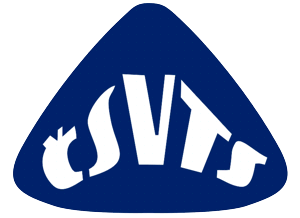 11. Všeoborová konference ANNO ČR. Praha.
6. 11. 2019